Figure 2 Resetting of slow–fast AVNRT. The tachycardia cycle length is 370 ms. An atrial extrastimuli is delivered ...
Europace, Volume 8, Issue 1, January 2006, Pages 29–36, https://doi.org/10.1093/europace/euj010
The content of this slide may be subject to copyright: please see the slide notes for details.
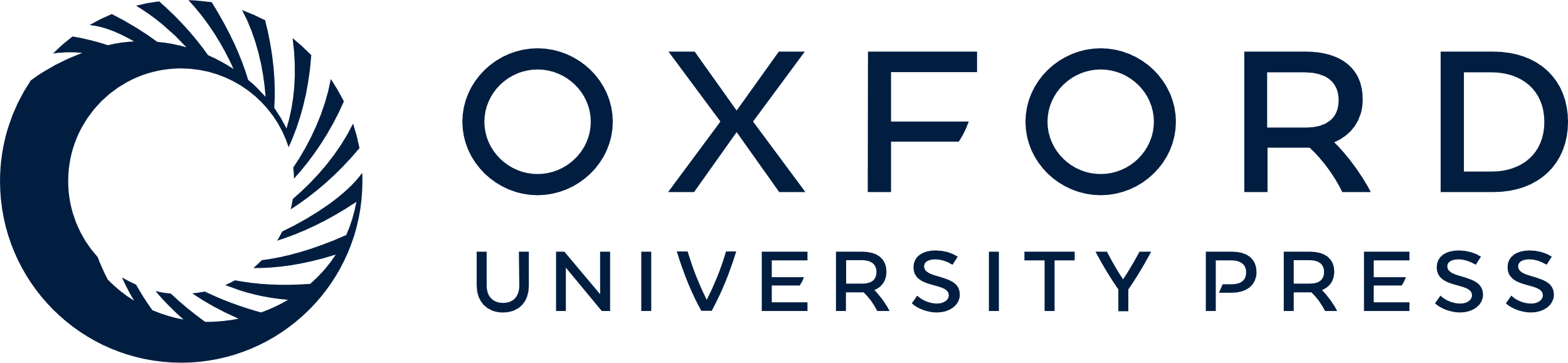 [Speaker Notes: Figure 2 Resetting of slow–fast AVNRT. The tachycardia cycle length is 370 ms. An atrial extrastimuli is delivered from the left inferoparaseptal area very close to the His area, 360 ms following the His bundle activation, and results in resetting of the next His bundle and RIPS electrograms by 20 ms. I and II: ECG leads, LIPS: left inferoparaseptal area, RIPS: right inferoparaseptal area, His: His bundle, CS: coronary sinus.


Unless provided in the caption above, the following copyright applies to the content of this slide: © The European Society of Cardiology 2006. All rights reserved. For Permissions, please e-mail: journals.permissions@oxfordjournals.org]